Sequences
Sequences
SAM
2H Q3
June 2017 2H Q22
SAM
3H Q3
Nov 2017 2H Q23
SAM
3H Q17
June 2018 3H Q16
Spec 1
2H Q17
June 2019 3H Q16
Spec 1
3H Q22
Geometric
Quadratic
SAM 2H Q3
Sequences
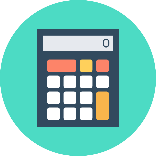 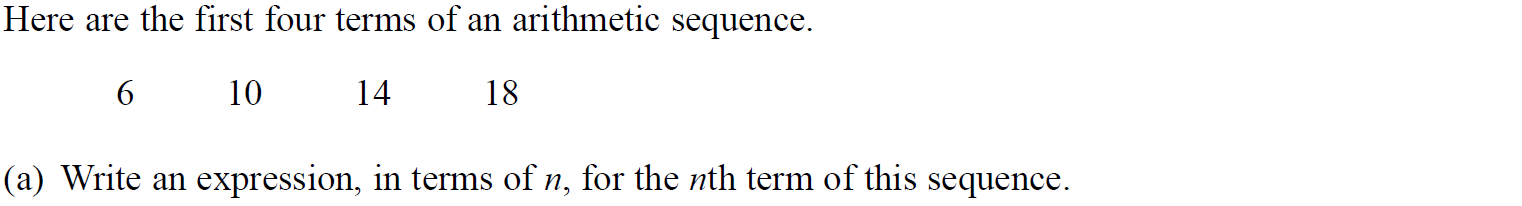 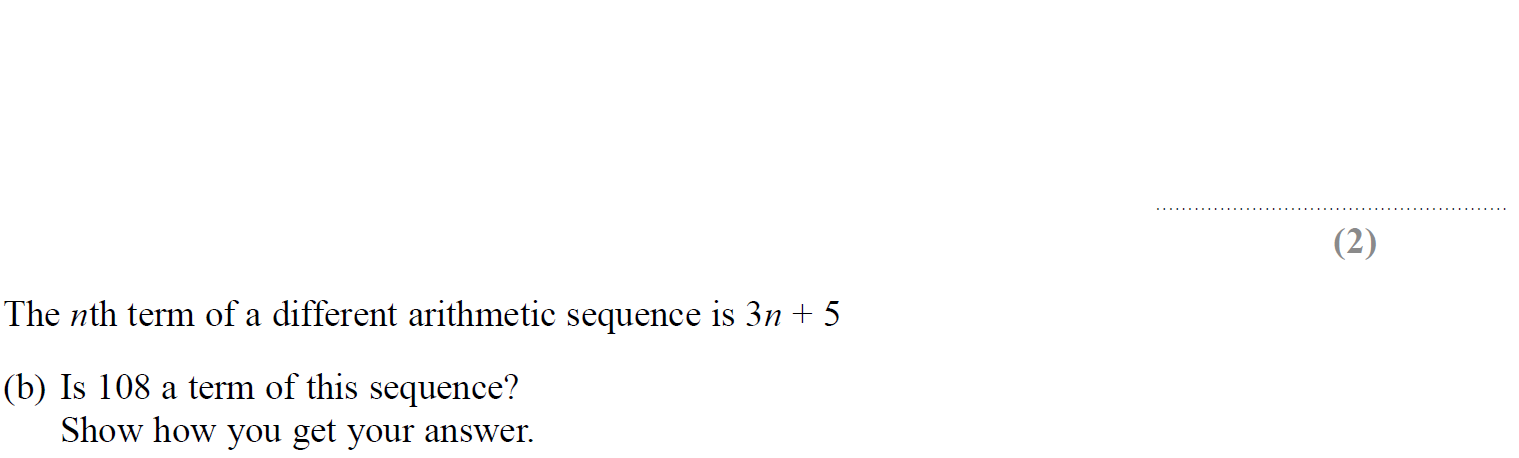 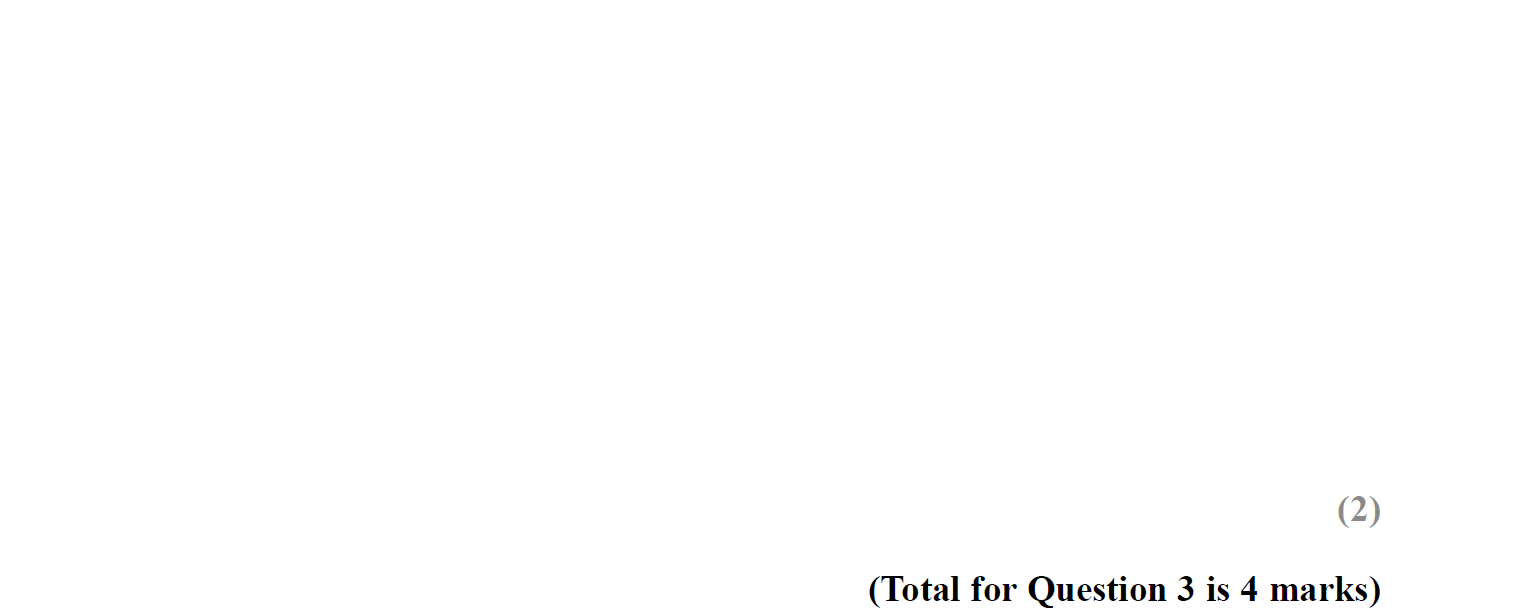 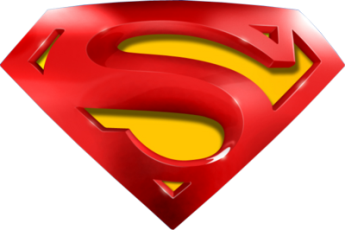 SAM 2H Q3
Sequences
A
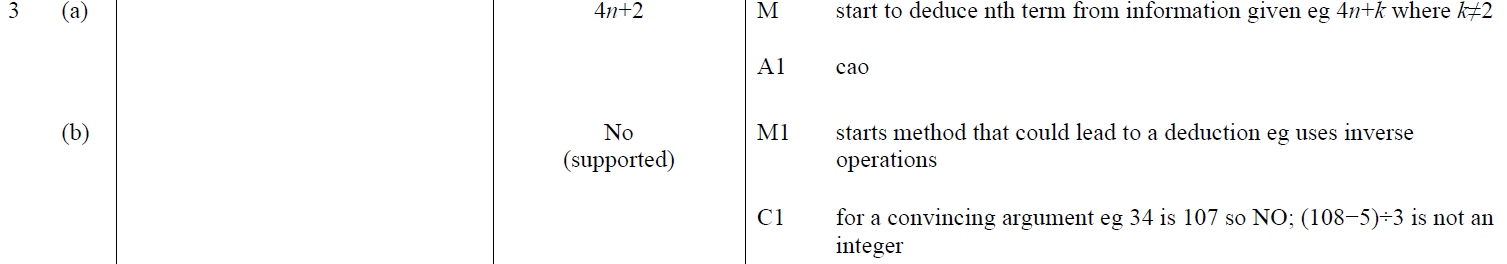 B
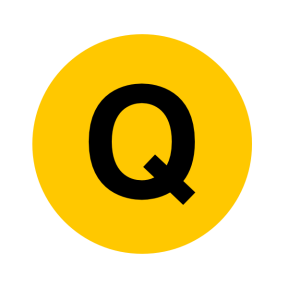 SAM 3H Q3
Sequences
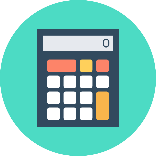 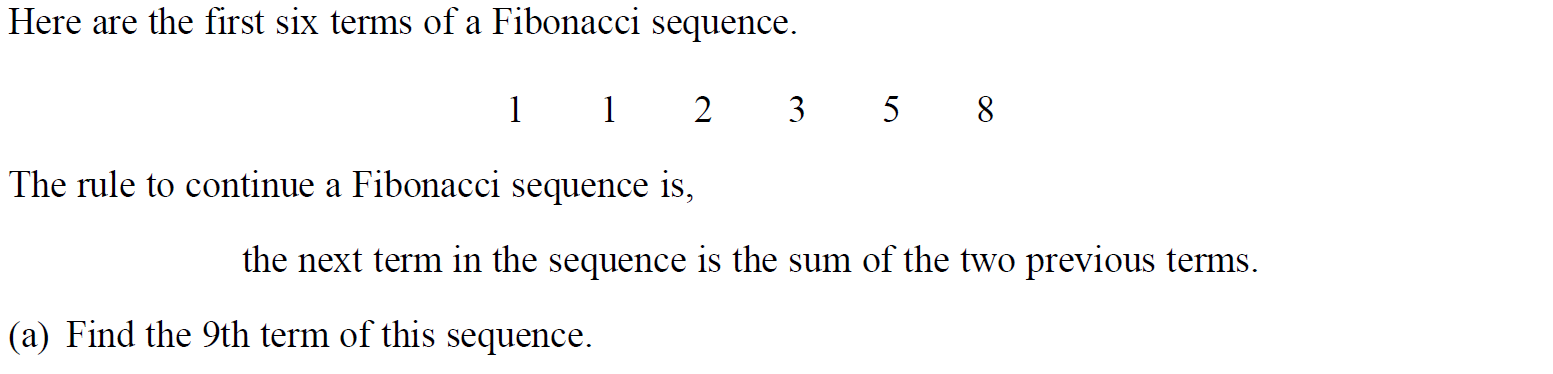 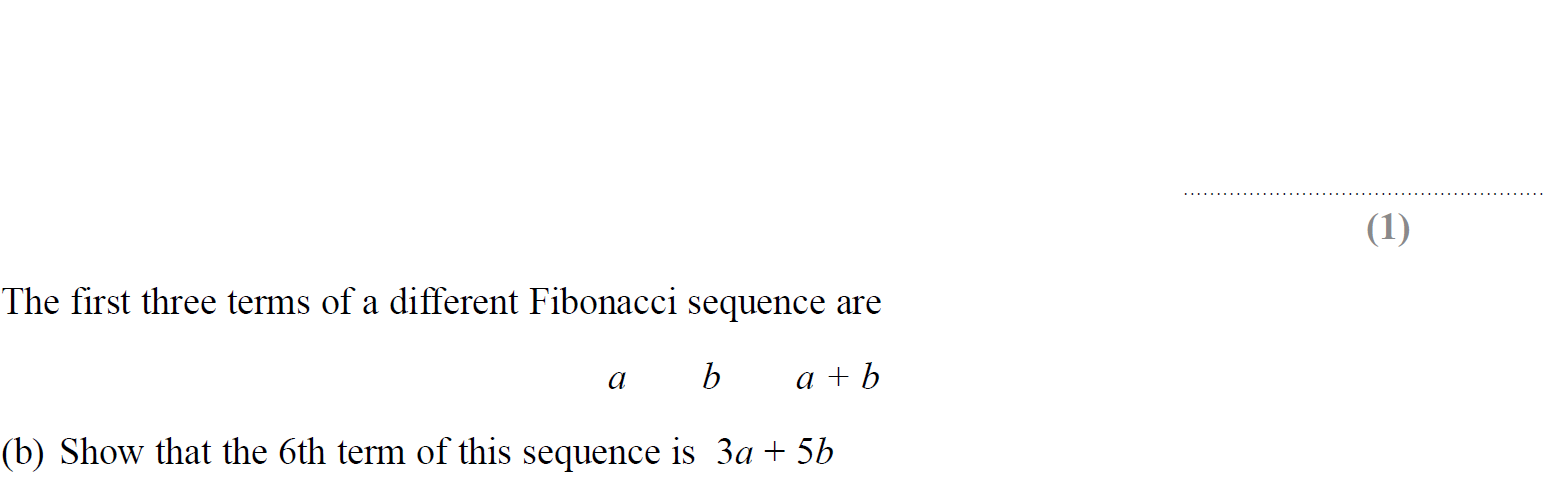 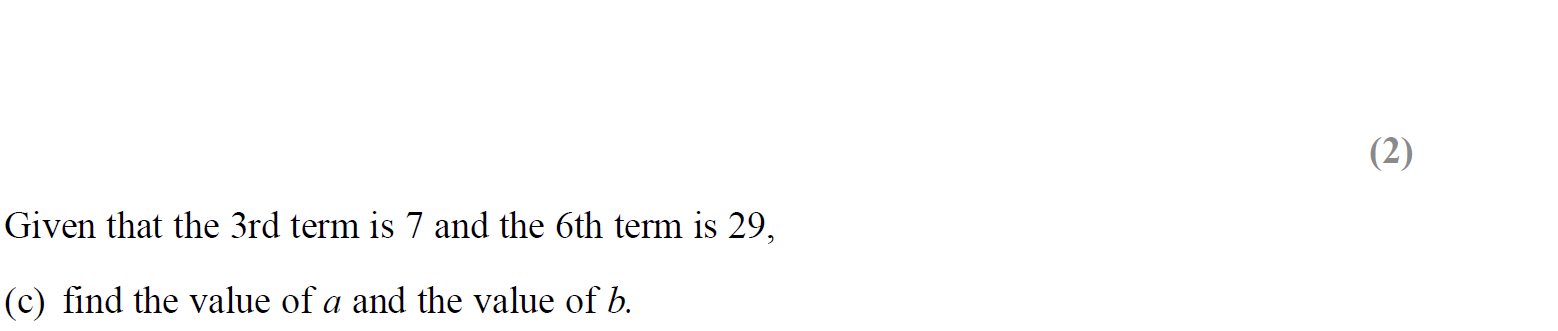 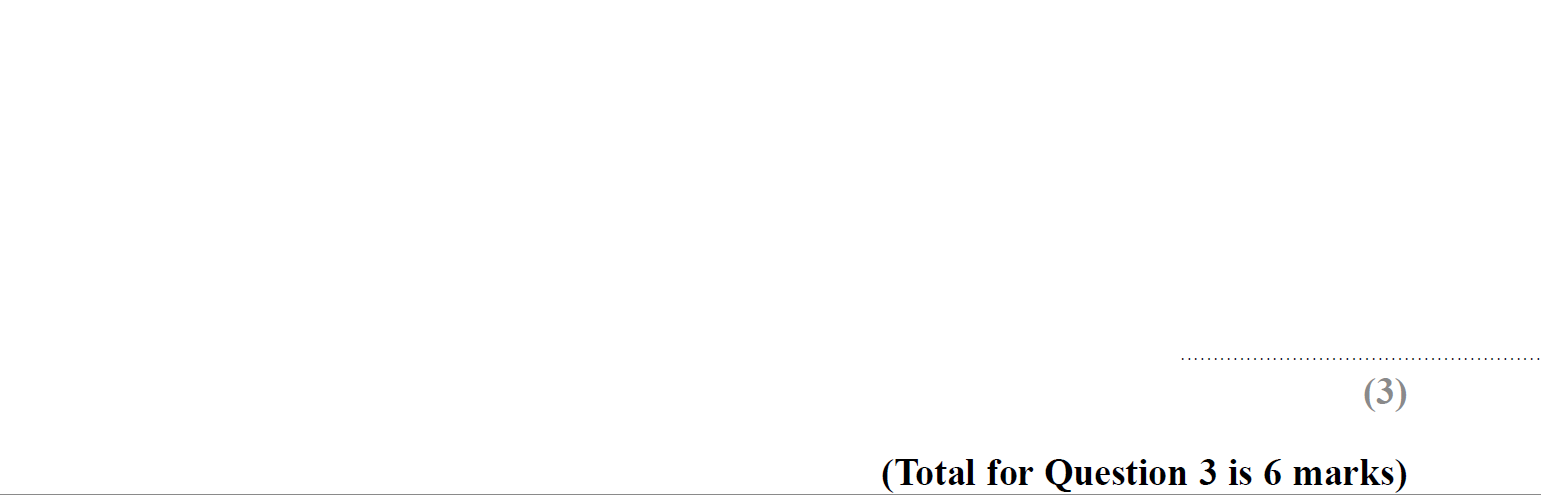 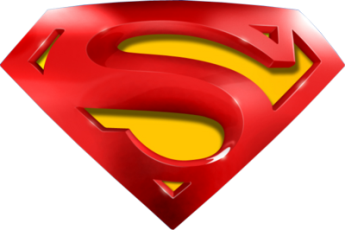 SAM 3H Q3
Sequences
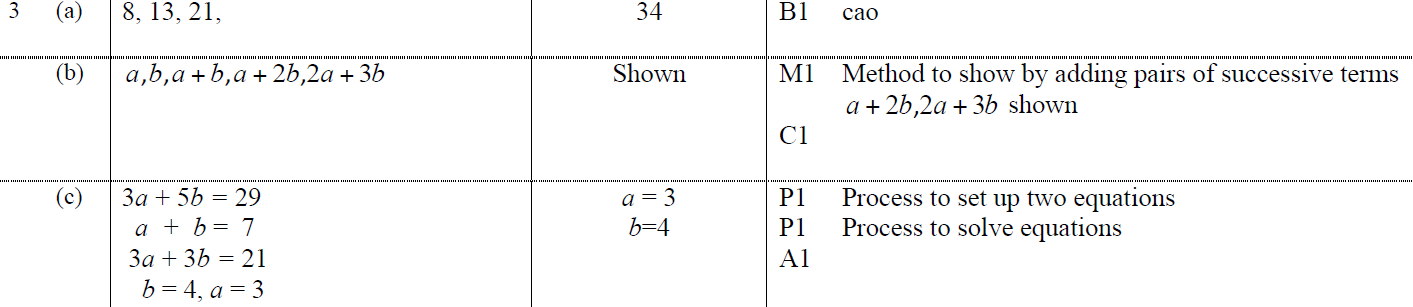 A
B
C
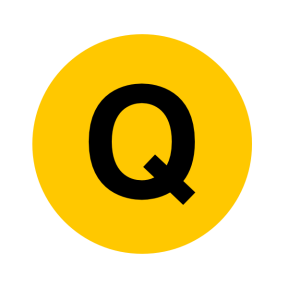 SAM 3H Q17
Sequences
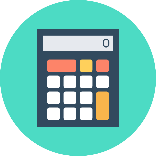 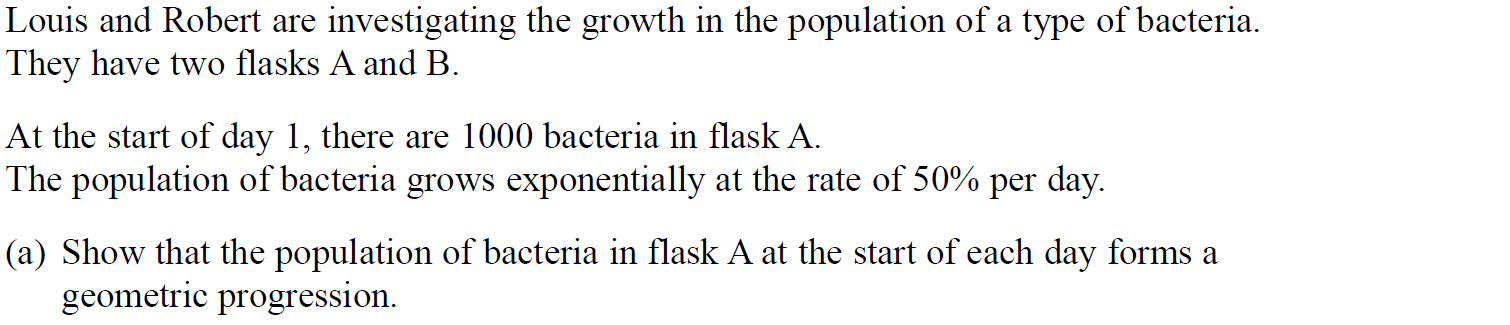 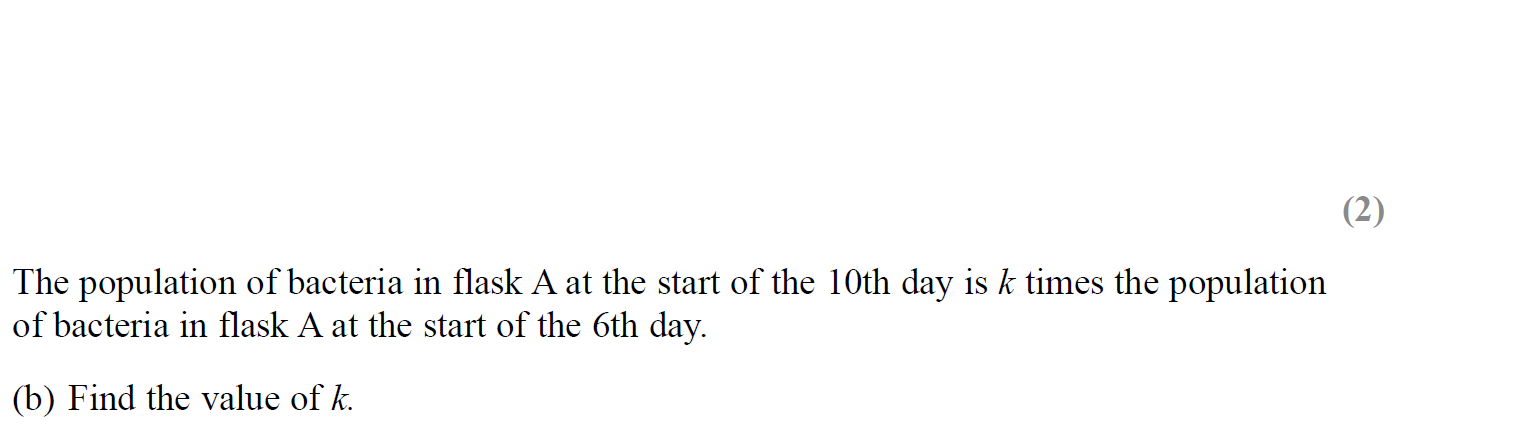 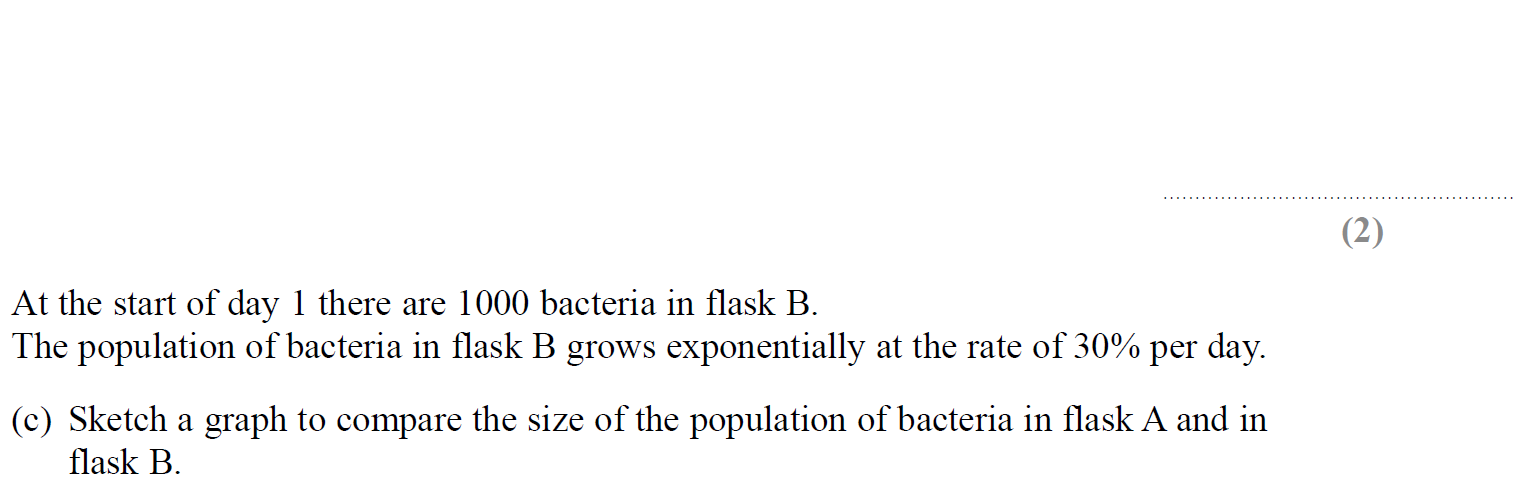 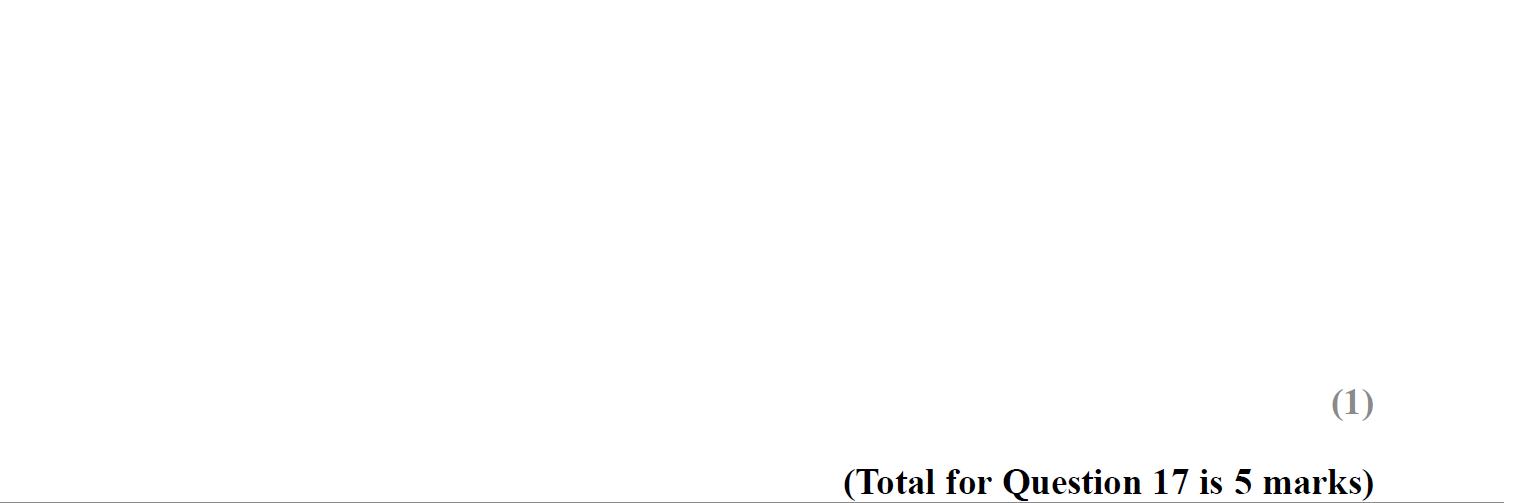 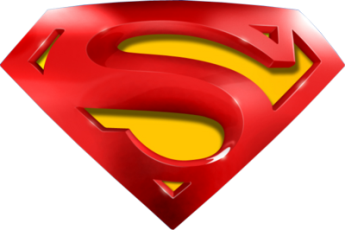 SAM 3H Q17
Sequences
A
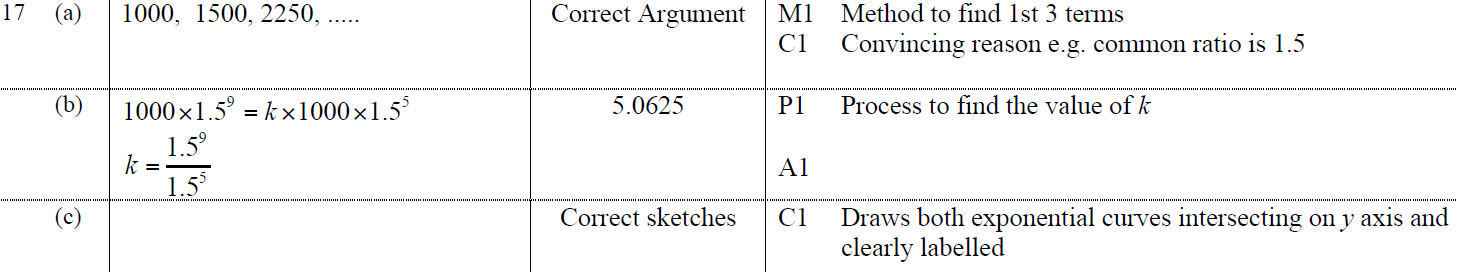 B
C
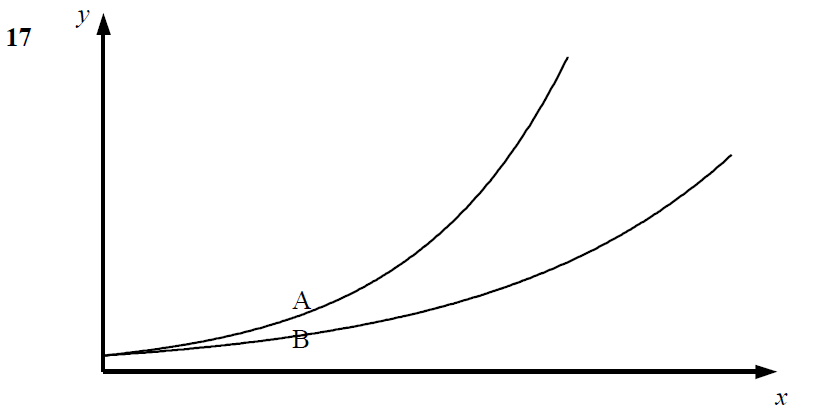 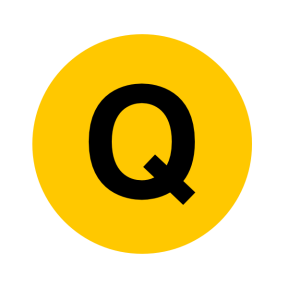 Specimen Set 1 2H Q17
Sequences
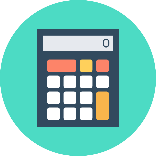 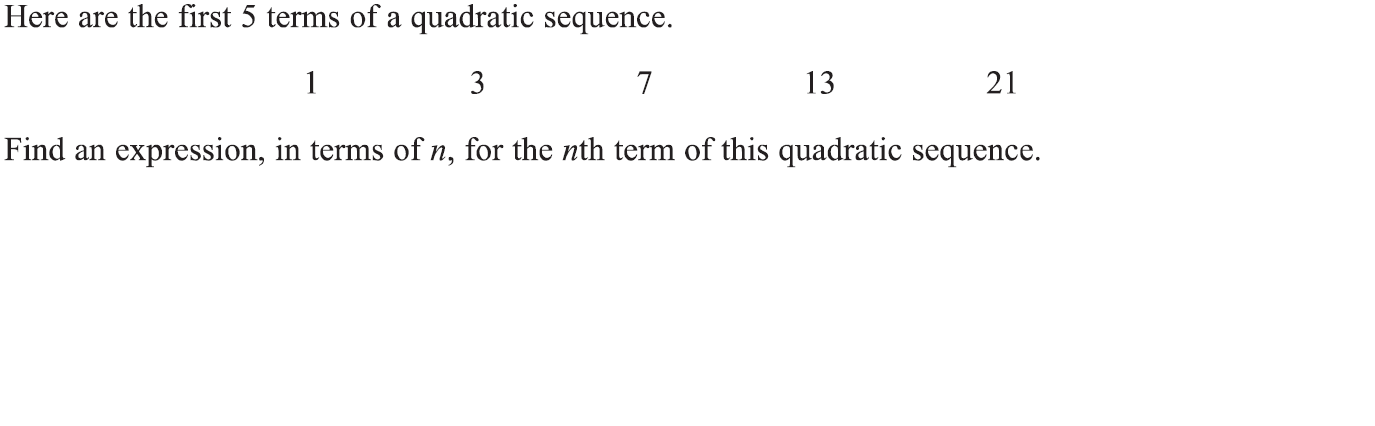 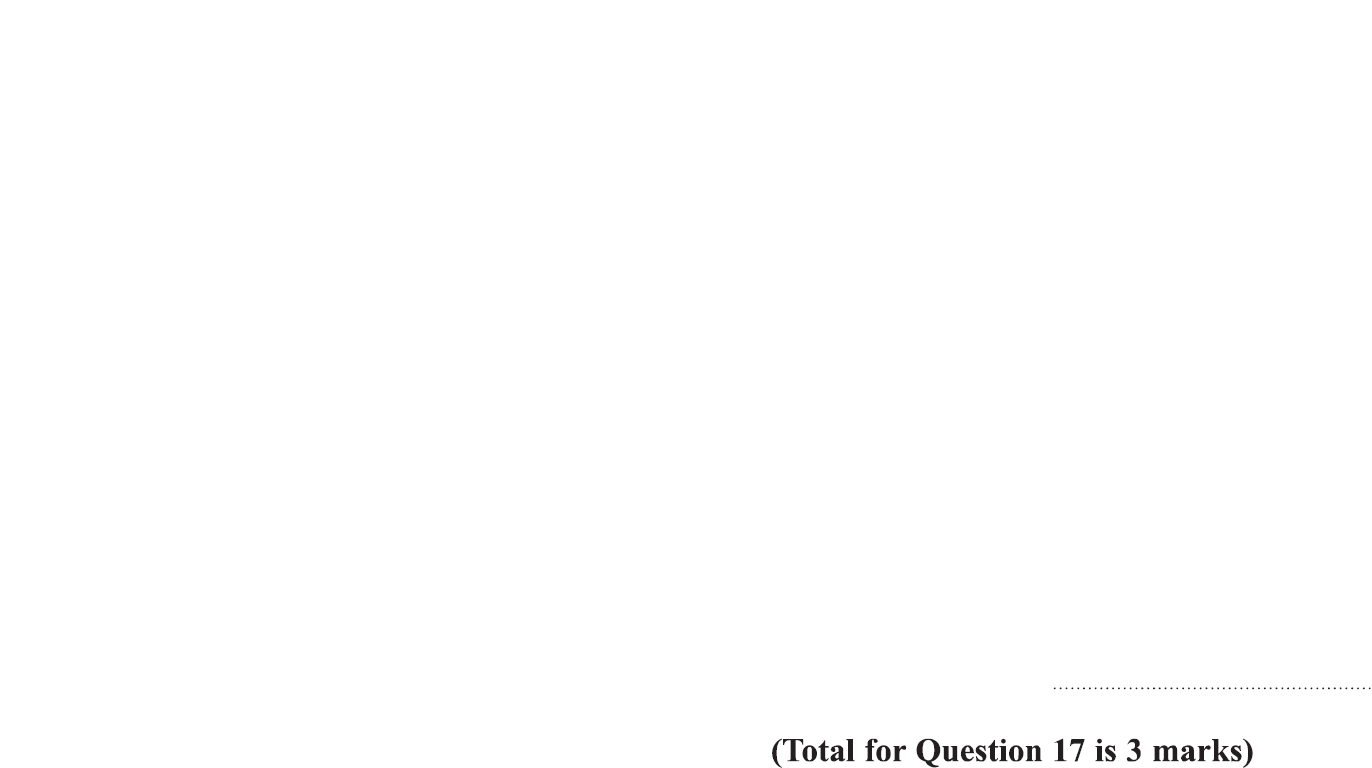 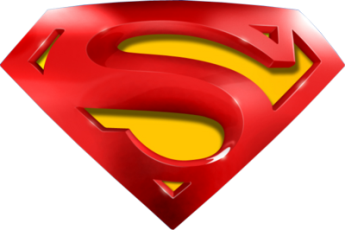 Specimen Set 1 2H Q17
Sequences
A
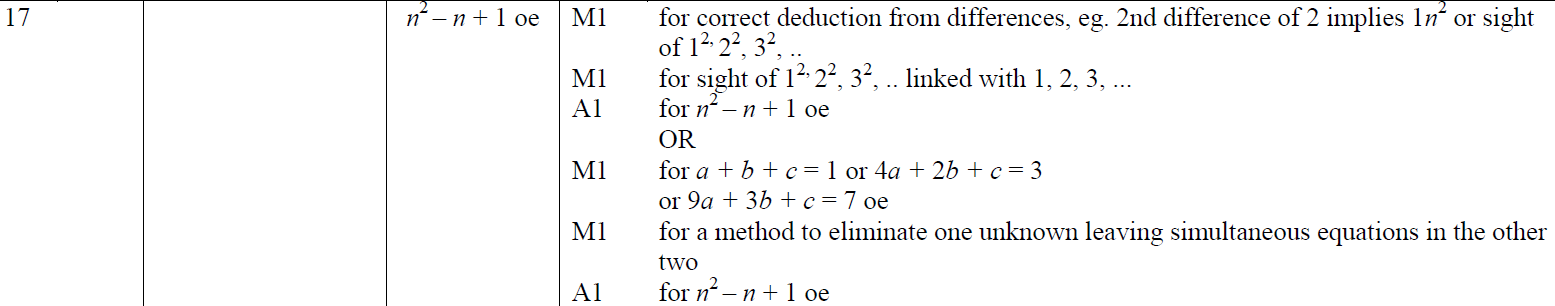 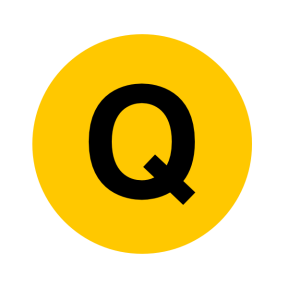 Specimen Set 1 3H Q22
Sequences
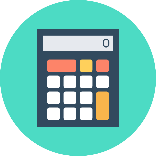 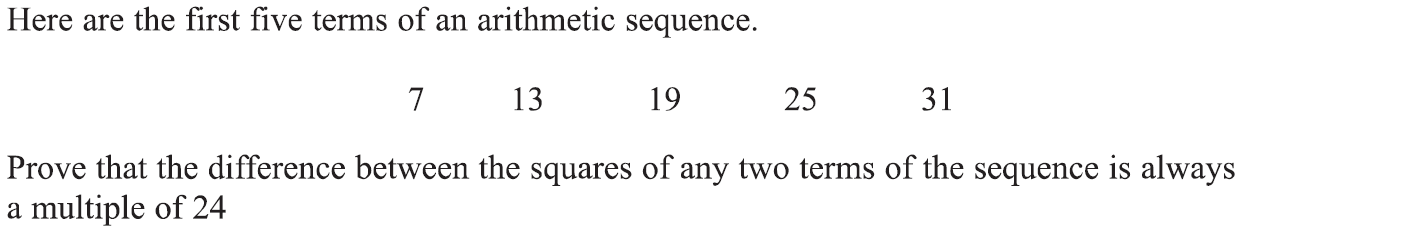 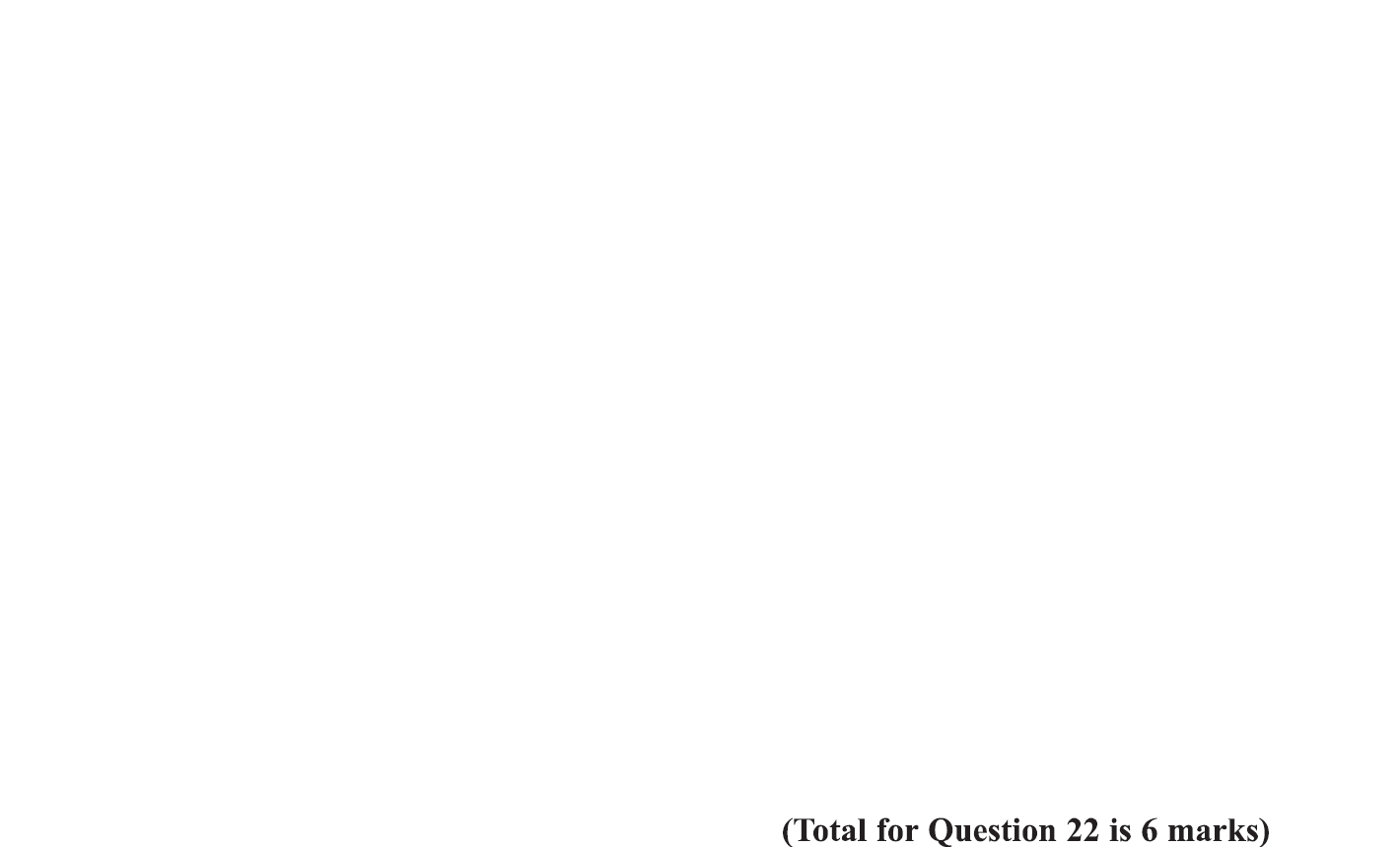 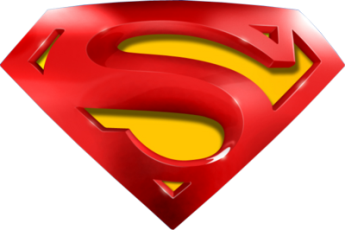 Specimen Set 1 3H Q22
Sequences
A
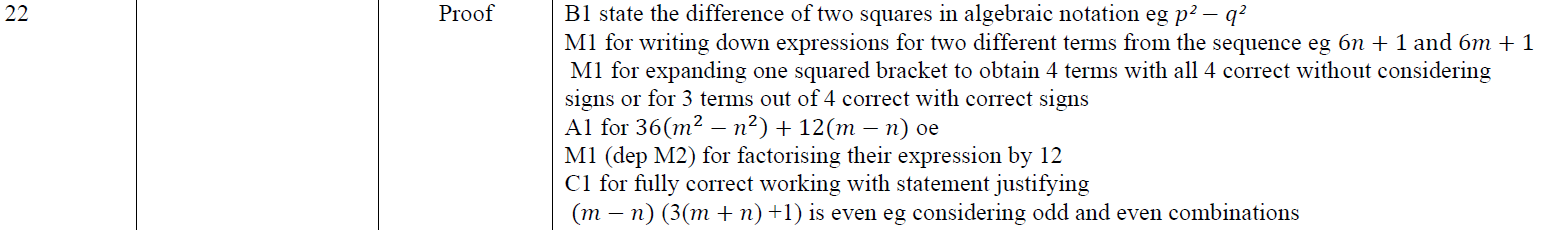 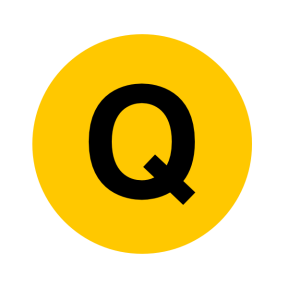 June 2017 2H Q22
Sequences
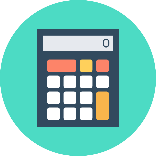 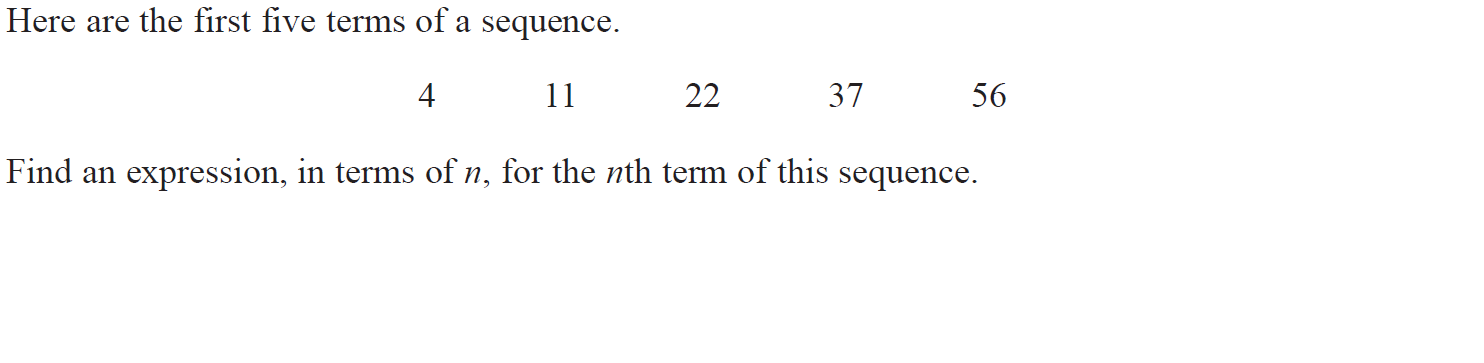 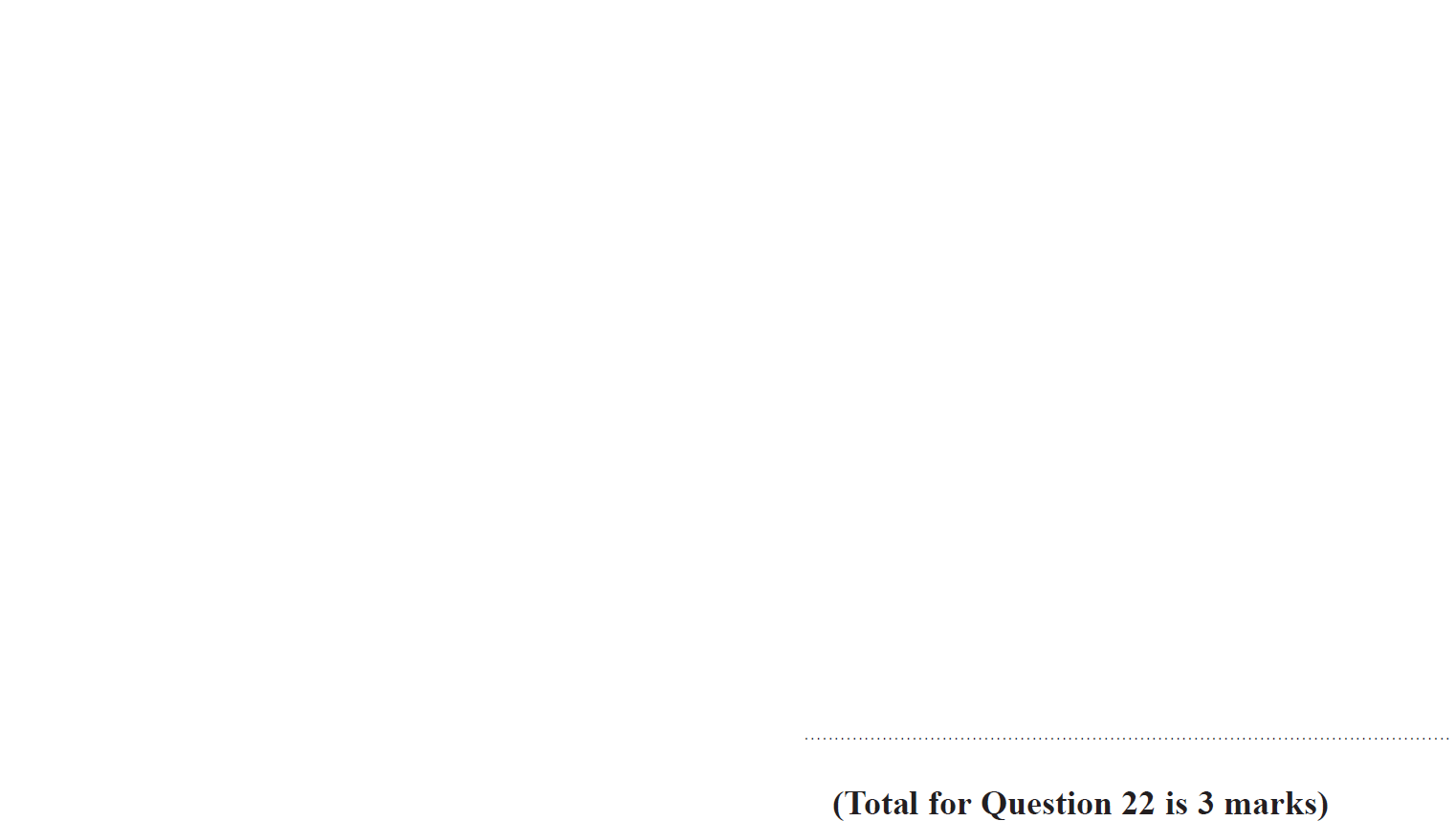 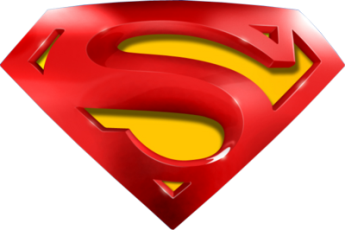 June 2017 2H Q22
Sequences
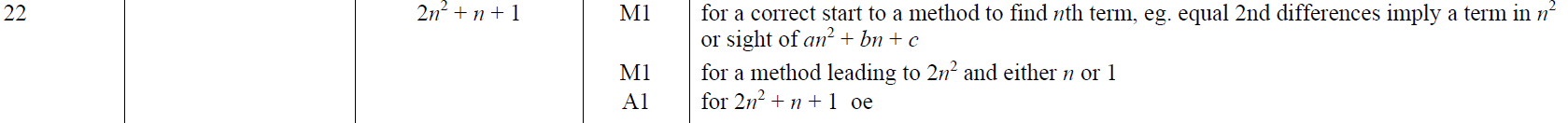 A
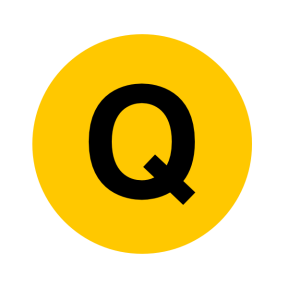 Nov 2017 2H Q23
Sequences
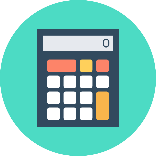 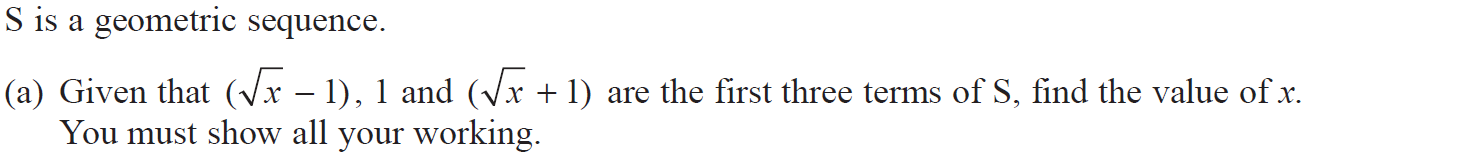 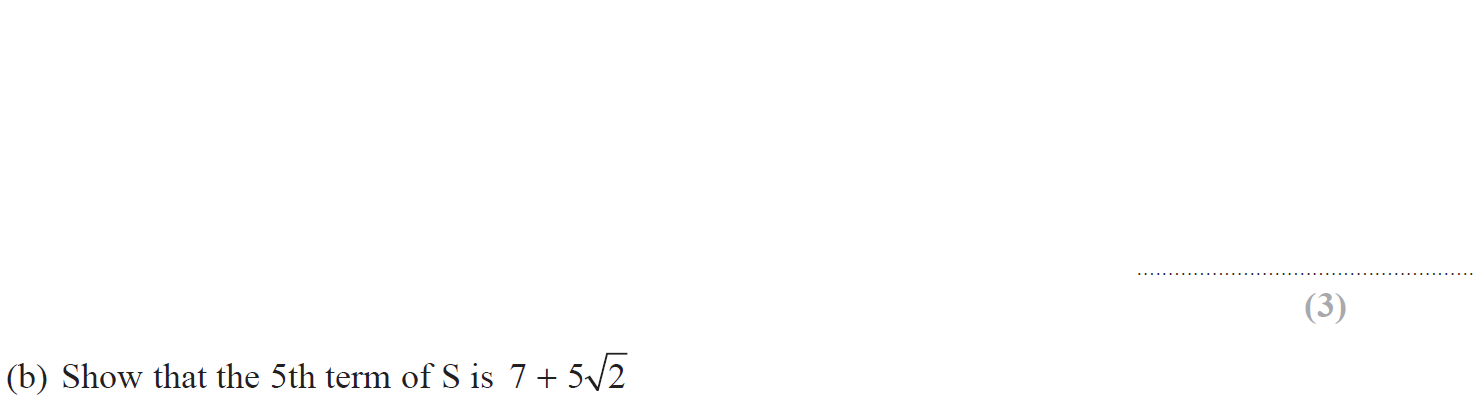 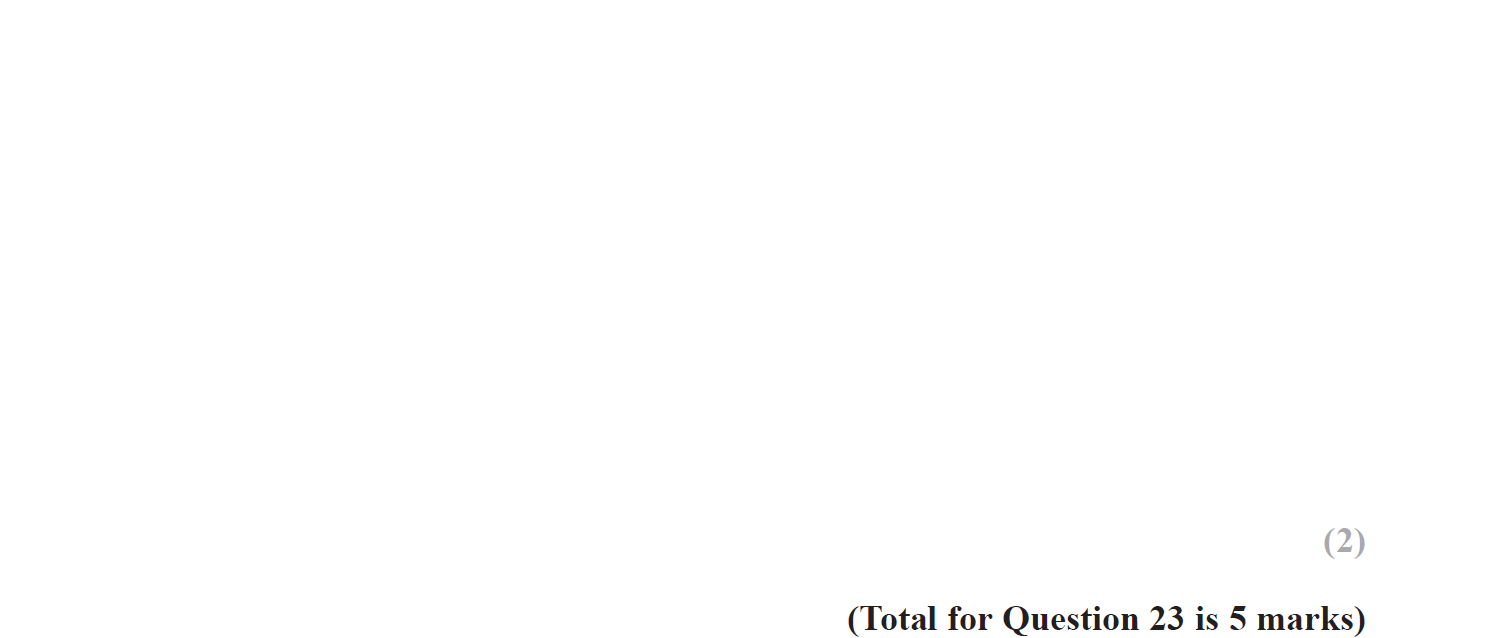 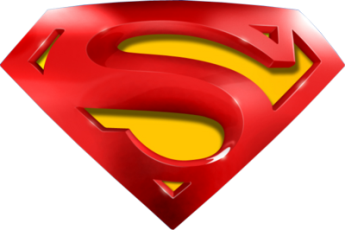 Nov 2017 2H Q23
Sequences
A
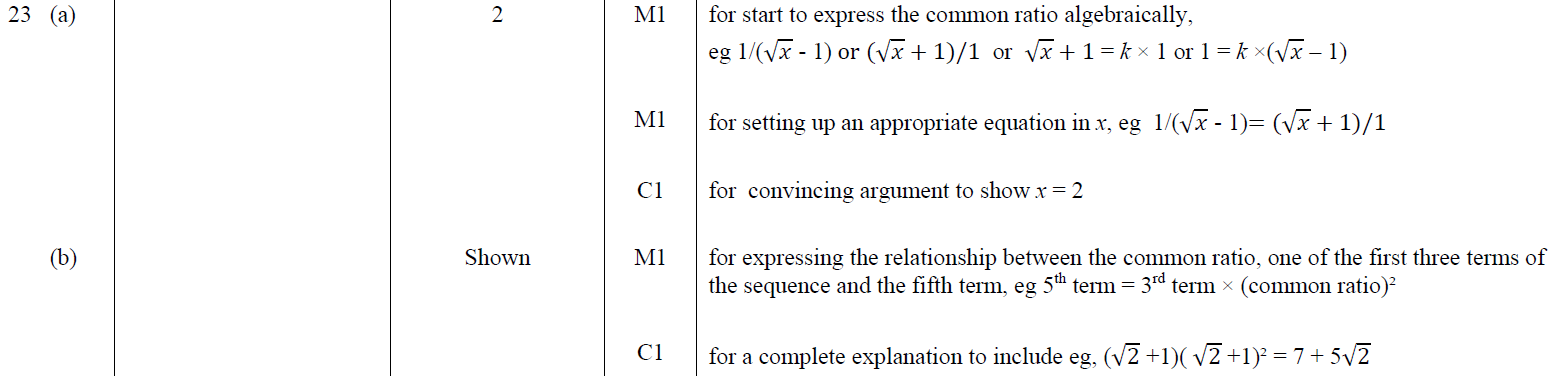 B
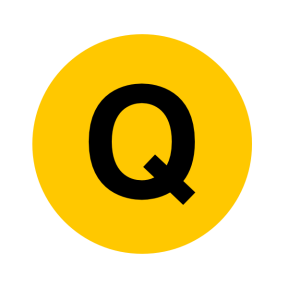 June 2018 3H Q16
Sequences
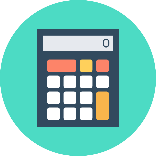 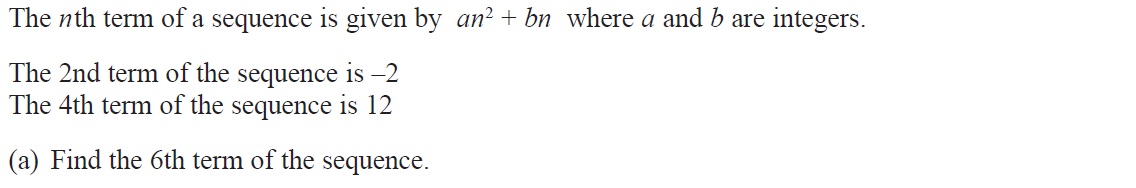 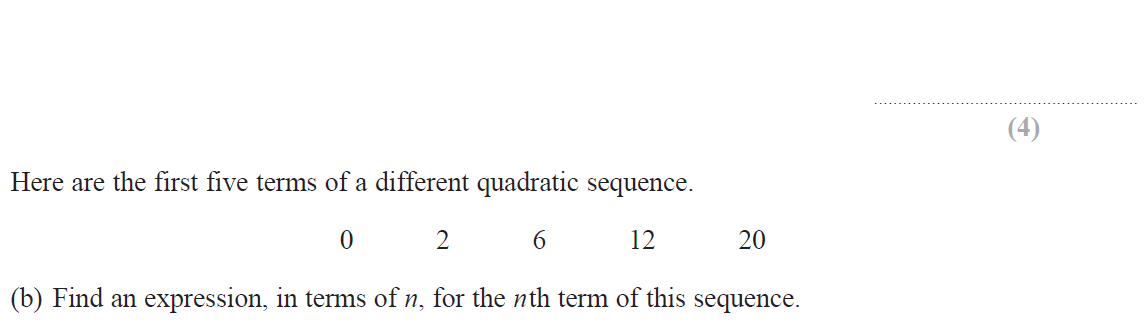 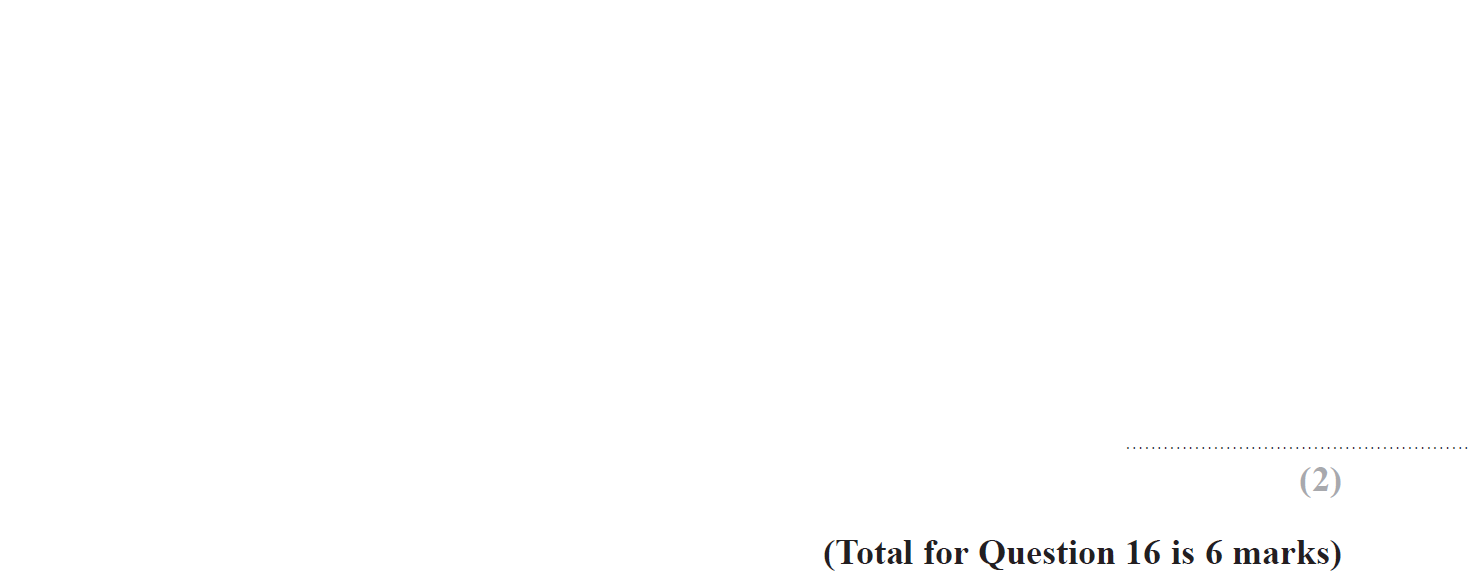 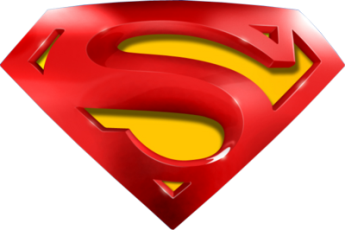 June 2018 3H Q16
Sequences
A
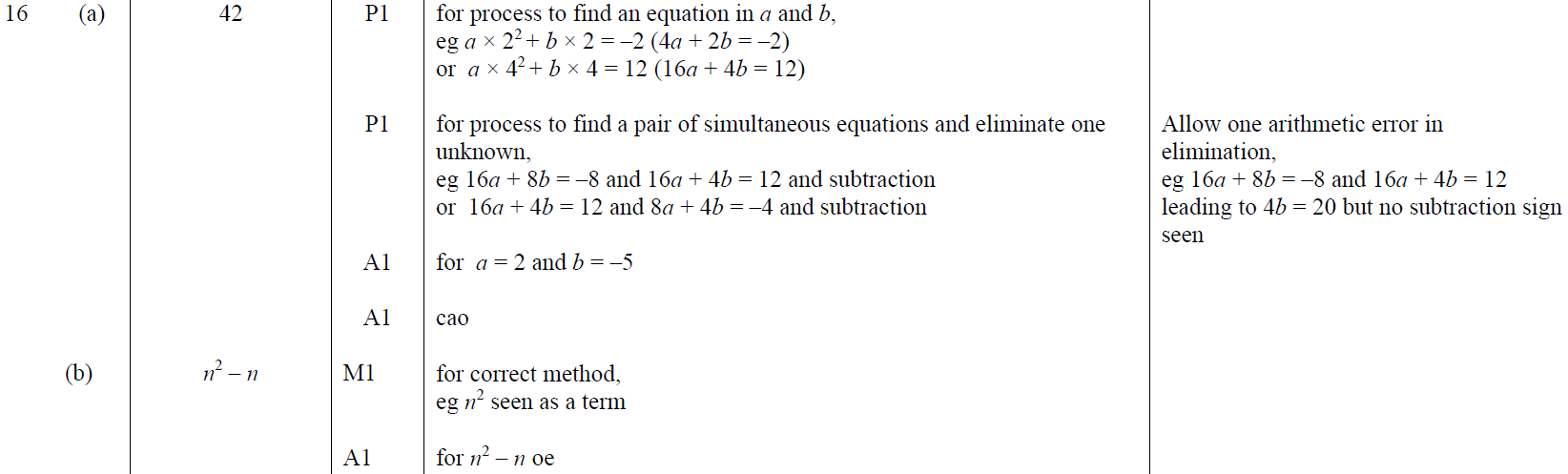 B
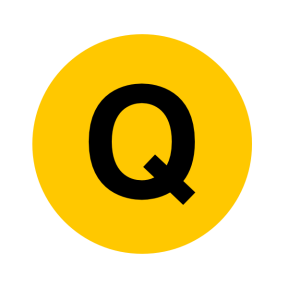 June 2019 3H Q16
Sequences
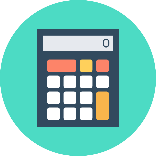 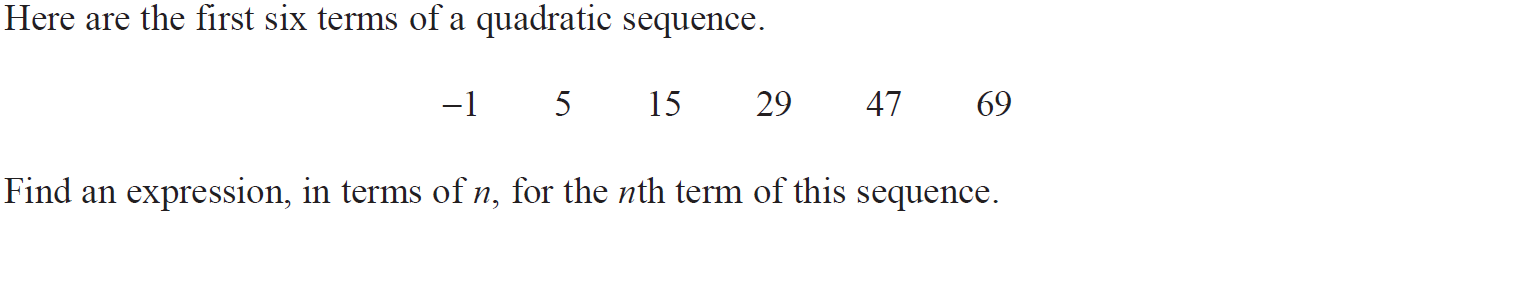 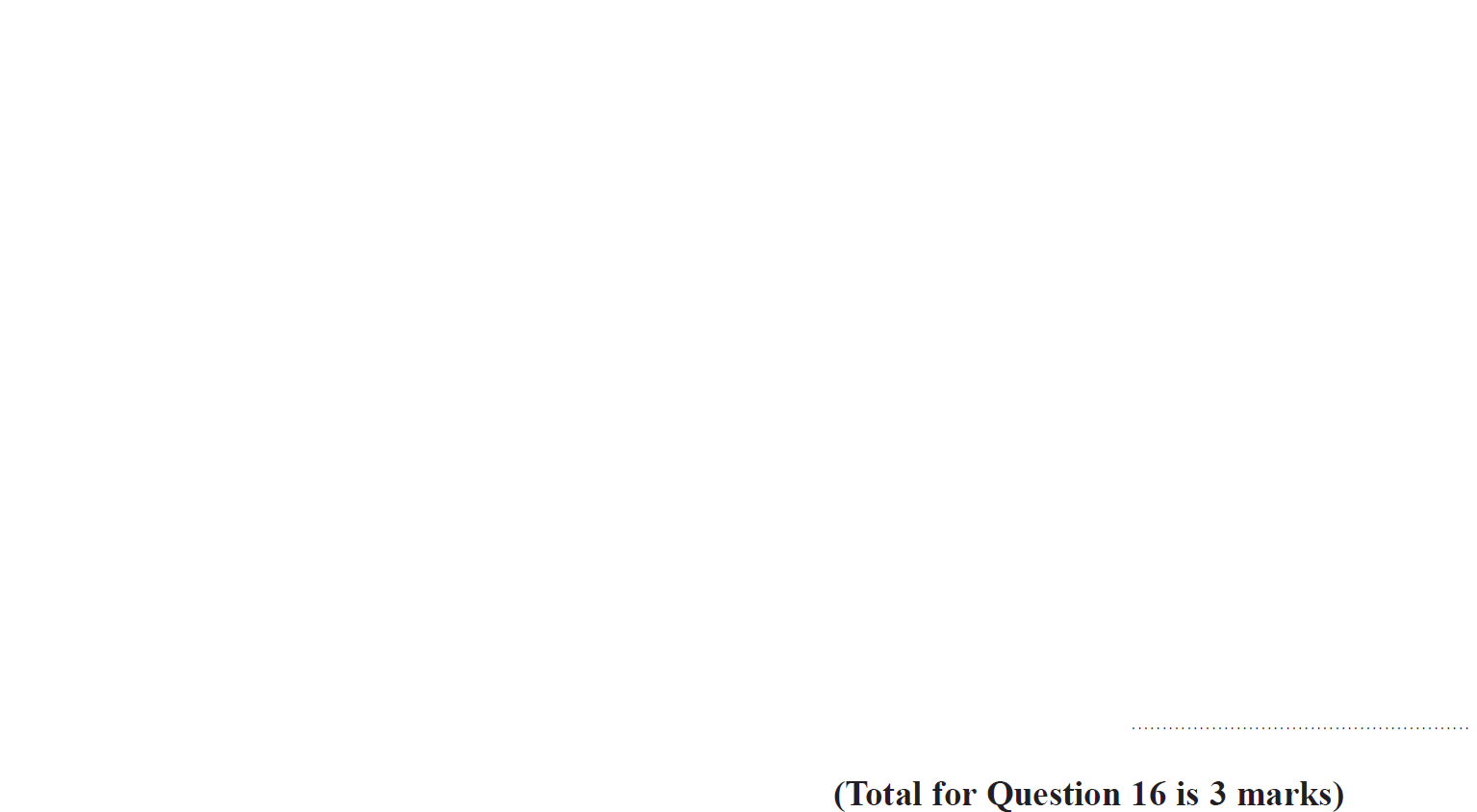 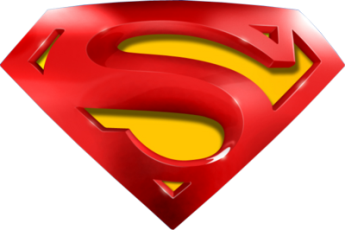 June 2019 3H Q16
Sequences
A
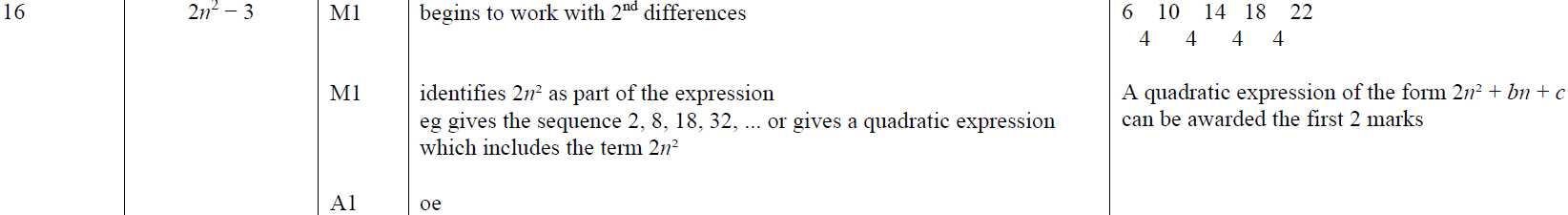 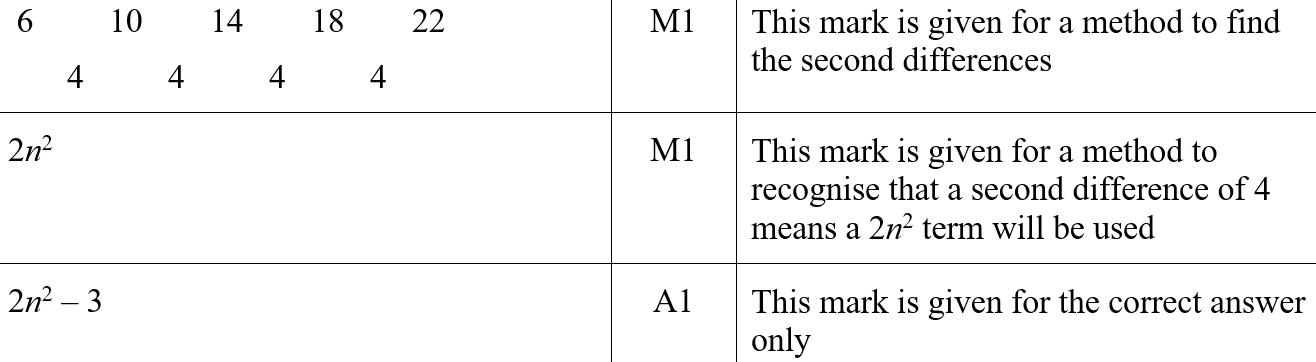 A SF
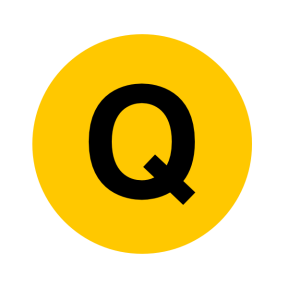